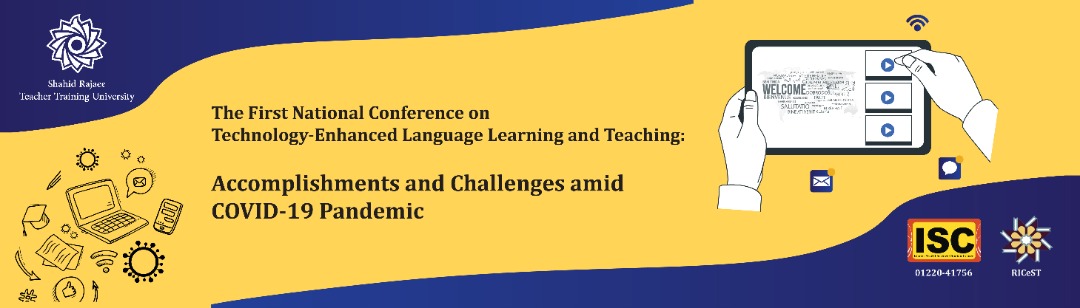 Title
February 9, 2023
Authors
Affiliations
Emails
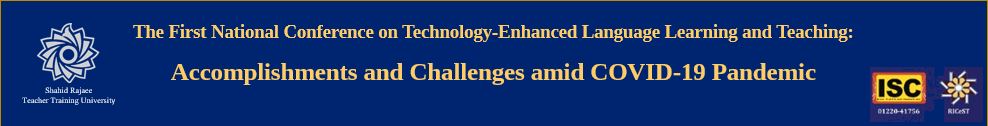 February 9, 2023
INTRODUCTION
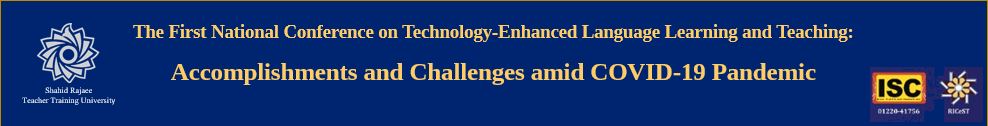 February 9, 2023
RESEARCH QUESTIONS
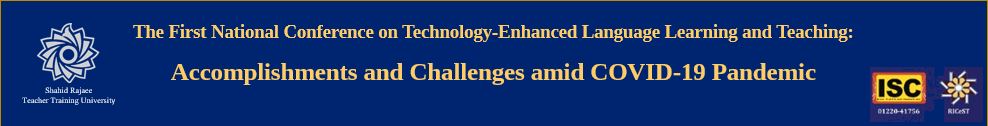 February 9, 2023
METHOD
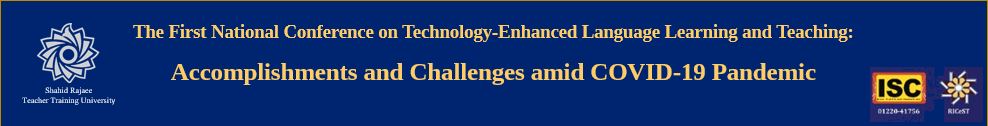 February 9, 2023
RESULTS
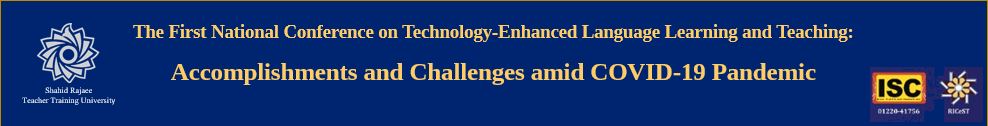 February 9, 2023
DISCUSSION
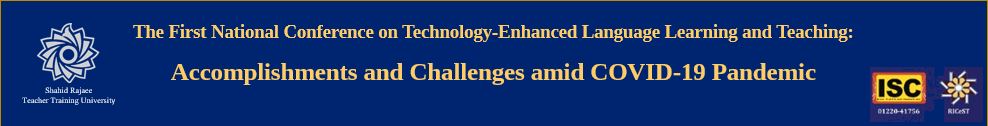 February 9, 2023
IMPLICATIONS AND APPLICATIONS
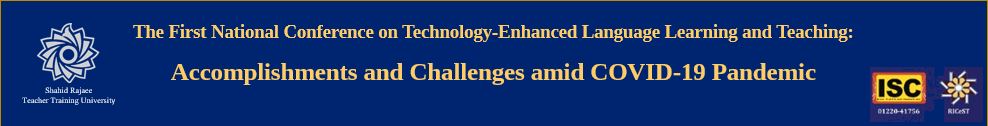 February 9, 2023
SUGGESTION FOR FURTHER RESERACH
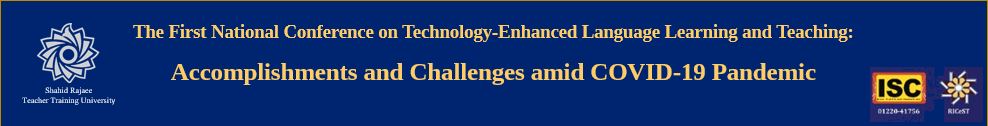 February 9, 2023
SELECTED REFERENCES